Тема 5. Міжнародна логістика і постачання
Роль і значення міжнародної логістики в глобальному бізнесі
Міжнародна логістична інфраструктура
Міжнародні логістичні стратегії
Управління глобальними ланцюгами постачання
Міжнародні митні процедури
Логістичні виклики та перешкоди
Сучасні технології у міжнародній логістиці
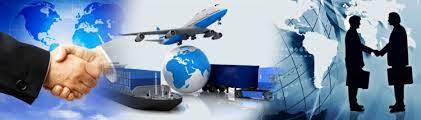 Роль і значення міжнародної логістики в глобальному бізнесі

Логістика – це процес управління потоками ресурсів від їх походження до споживання. Вона охоплює різні аспекти:
транспортування,
зберігання, 
обробку замовлень, 
управління запасами,
інші операції, які забезпечують ефективне переміщення товарів і послуг.
Міжнародна логістика охоплює управління потоками товарів, інформації та фінансів між країнами. Вона є ключовим елементом глобальної торгівлі та економічного розвитку.
Ключові аспекти міжнародної логістики та її значення
Міжнародна логістика сприяє розвитку співпраці та партнерств між компаніями з різних країн, що дозволяє об'єднувати ресурси та досвід для досягнення спільних цілей. Ефективна міжнародна логістика дозволяє компаніям бути більш конкурентоспроможними на світовому ринку, що сприяє збільшенню прибутку та залученню нових клієнтів. 

Зростання свідомості щодо сталості спричиняє розвиток зеленої логістики, що допомагає зменшити негативний вплив логістичних операцій на довкілля.

Загалом, міжнародна логістика є невід'ємною частиною глобального бізнесу і відіграє критичну роль у забезпеченні успіху компаній на міжнародному ринку. Вона сприяє ефективності, економії ресурсів та розширенню можливостей для бізнесу у світі, що постійно змінюється.
2. Міжнародна логістична інфраструктура

Міжнародна логістична інфраструктура - це сукупність фізичних та технічних засобів, інфраструктурних об'єктів і систем, які забезпечують можливість безперервного та ефективного транспортування товарів і послуг через міжнародні кордони та маршрути. Вона є важливою складовою міжнародної торгівлі та глобальної логістики, і вона має включати різні елементи, такі як:
Порти: відіграють ключову роль у міжнародній логістиці, як місця завантаження і розвантаження суден. Вони повинні бути обладнані сучасними кранами, доками та інфраструктурою для зберігання та обробки вантажів.
Аеропорти: становлять важливу частину інфраструктури для повітряного транспорту. Вони мають бути оснащені зручними вантажними терміналами, де виконується обробка та перевезення великих обсягів вантажів.
Дороги та автомагістралі: є необхідним елементом для перевезення товарів в міжнародних логістичних маршрутах. Сучасні дороги та автомагістралі мають бути у хорошому стані, зручними для вантажних автомобілів та мати ефективні системи контролю руху.
Залізничні системи: грають важливу роль у перевезенні великих обсягів вантажів на великі відстані. Міжнародні залізниці повинні мати гарно розвинену мережу, зручні переїзди і термінали.
Складські простори: є необхідними для зберігання вантажів, перевезених на великі відстані. Вони повинні бути обладнані системами для зберігання, відстеження і обробки товарів.
Транспортні засоби: різні види транспорту, такі як судна, літаки, вантажні поїзди, вантажні автомобілі, які використовуються для перевезення товарів. Вони повинні бути сучасними та надійними.
Технології та інформаційні системи: міжнародна логістика вимагає використання інформаційних систем і технологій, таких як системи відстеження вантажів, системи управління ланцюгом постачання і програмне забезпечення для оптимізації логістичних процесів.
Митниці та контрольні пункти: грають важливу роль у міжнародній торгівлі, контролюючи переміщення товарів через кордони і забезпечуючи виконання необхідних митних процедур.
Енергетичні системи: Забезпечення достатнього енергопостачання для всієї логістичної інфраструктури, включаючи порти, аеропорти і транспортні засоби, є надзвичайно важливим. 
Логістичні центри: допомагають зменшити затримки та покращити координацію.
Міжнародна логістична інфраструктура є сукупністю всіх цих елементів, що спільно дозволяють ефективно переміщати товари через міжнародні кордони і забезпечують успішну міжнародну торгівлю
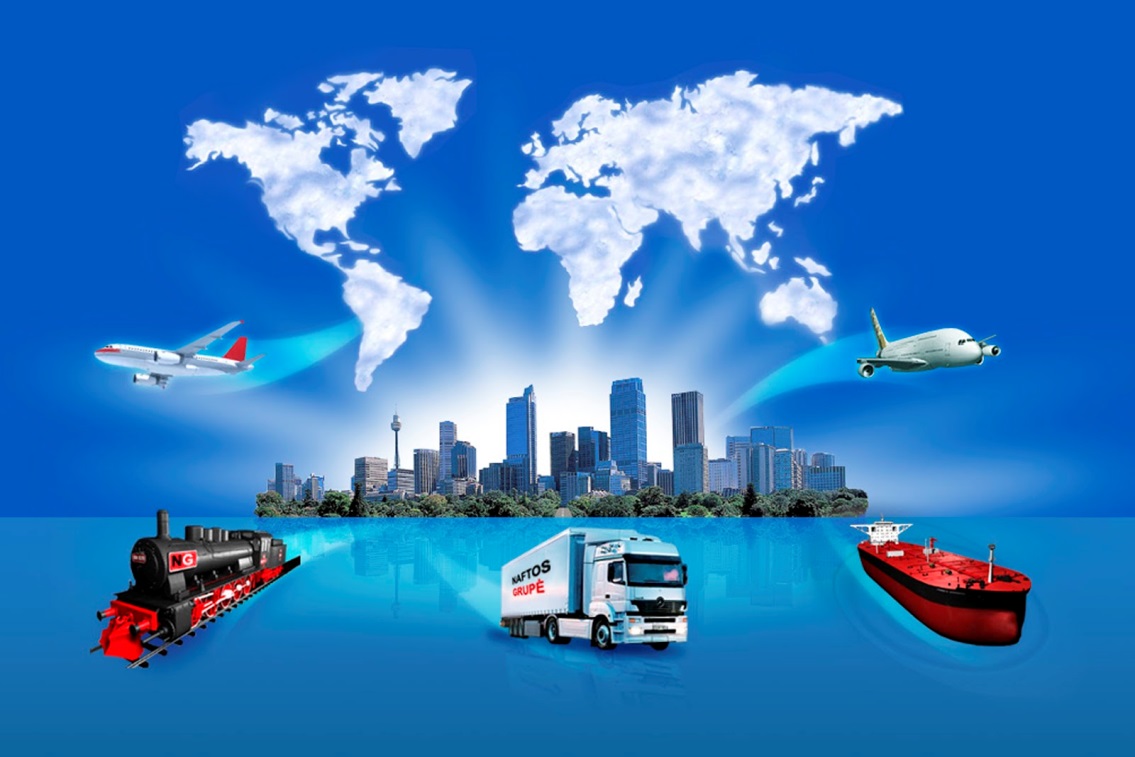 3. Міжнародні логістичні стратегії

Міжнародні логістичні стратегії - це плани та підходи, які компанії використовують для керування своєю логістичною діяльністю в міжнародних операціях з метою досягнення своїх бізнес-цілей. Вони орієнтовані на забезпечення ефективного та економного пересування товарів через міжнародні кордони і включають в себе різні стратегії та підходи в залежності від конкретних цілей та умов компанії. 
Найпоширеніші з них:
Мультинаціональна логістика (Global Logistics Strategy): стратегія передбачає централізоване управління всіма логістичними операціями компанії на міжнародному рівні. Всі логістичні рішення та операції координуються з центрального офісу, що дозволяє досягнути ефективності та контролю, але може бути менш гнучкою у відповідь на місцеві вимоги.
Логістика адаптації (Adaptive Logistics Strategy): стратегія виходить з ідеї, що логістичні рішення повинні бути адаптованими до конкретних ринкових умов та вимог клієнтів. Кожна міжнародна галузь має свої особливості, і ця стратегія спрямована на забезпечення гнучкості і реагування на зміни в попиті та умовах.
Стратегія інтегрованих логістичних послуг (Integrated Logistics Services Strategy): предбачає укладання партнерських угод з постачальниками логістичних послуг. Вона спрямована на створення інтегрованої мережі послуг для забезпечення найкращих умов доставки та вартості.
Стратегія розширення глобальної присутності (Global Expansion Strategy): компанії, що прагнуть розширити свою міжнародну присутність, можуть використовувати цю стратегію для розвитку нових ринків. Вона передбачає відкриття нових дистриб'юторських центрів, складів або підрозділів у різних країнах.
Логістика «Just-in-Time» (JIT Logistics Strategy): стратегія передбачає мінімізацію запасів та оптимізацію логістичних процесів для забезпечення того, щоб товари були доставлені точно в часі та із мінімальними залишками запасів. Вона спрямована на зменшення витрат та оптимізацію виробничих процесів.
Стратегія зеленої логістики (Green Logistics Strategy): У світлі зростаючого середнього та споживчого інтересу до сталого розвитку, ця стратегія спрямована на зменшення впливу логістичних операцій на довкілля шляхом використання більш екологічно чистих технологій та процесів.
Логістика регіонального або місцевого підходу (Regional/Local Logistics Strategy): компанії вибирають підхід, спрямований на місцеве або регіональне спеціалізоване обслуговування для адаптації до конкретних ринків і споживчих вимог.

Окреслені стратегії можуть використовуватися окремо або в поєднанні в залежності від глобальних цілей компанії, її галузі, ресурсів та конкретних умов ринку.
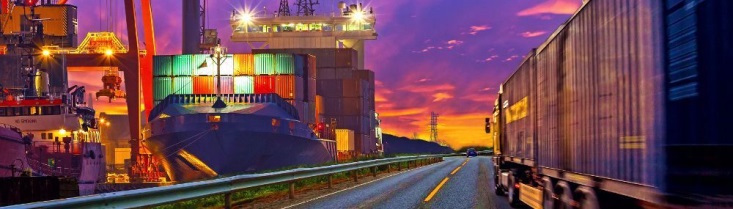 4. Управління глобальними ланцюгами постачання
Управління глобальними ланцюгами постачання - це складний процес планування, організації, виконання та контролю всіх етапів постачання товарів і послуг від постачальників до кінцевих споживачів у міжнародному масштабі. Ця діяльність включає в себе управління різними елементами, включаючи транспортування, складську логістику, інвентаризацію, інформаційний обмін, митницю, а також взаємодію з різними партнерами у ланцюгу постачання.
Основні аспекти управління глобальними ланцюгами постачання включають в себе:
Планування та стратегія: розробка стратегій, цілей і планів для глобального ланцюга постачання, що включає в себе вибір постачальників, розташування складів, розробку логістичних маршрутів і так далі.
Замовлення і закупівлі: управління процесом замовлення товарів та послуг від постачальників, включаючи переговори, укладення контрактів, оцінку якості і кількості товарів.
Логістичне планування: оптимізація та планування транспортування, розміщення складів і запасів для забезпечення ефективності ланцюга постачання.
Транспортування: організація та керування процесом перевезення товарів, включаючи вибір виду транспорту, вантажних перевізників і визначення маршрутів.
Складська логістика: управління складами, включаючи приймання, зберігання і відправлення товарів, а також контроль запасів.
Інформаційний обмін: забезпечення ефективного обміну інформацією вздовж ланцюга постачання для забезпечення вчасного та точного обліку товарів.
Митниця та регулювання: дотримання митних правил та управління митними процедурами.
Відстеження і аналіз: моніторинг та аналіз продуктивності ланцюга постачання для виявлення можливостей оптимізації та виправлення недоліків.
Управління ризиками: виявлення, оцінка та управління ризиками, пов'язаними з ланцюгами постачання, такими як природні катастрофи, геополітичні конфлікти, зміни валютних курсів і інші фактори, які можуть впливати на логістичні операції.
Співпраця та відносини з постачальниками і клієнтами: розвиток і підтримка взаємовигідних відносин з ключовими партнерами у ланцюгу постачання. Успішне управління глобальними ланцюгами постачання допомагає підприємствам знижувати витрати, збільшувати продуктивність, підвищувати задоволення клієнтів і залишатися конкурентоспроможними в глобальному бізнесі.
5. Міжнародні митні процедури
Міжнародні митні процедури можуть відрізнятися в залежності від виду транспорту, використовуваного для переміщення товарів через кордони. 
1. Міжнародні митні процедури для морського транспорту:
Декларування вантажу: перед відправленням товарів за кордон необхідно подати митну декларацію, в якій вказуються всі дані про товар, включаючи його характеристики, вартість і кількість.
Оформлення вантажних документів: до відправлення товарів необхідно підготувати вантажні документи, такі як рахунки-фактури, список товарів, коносамент (Коноса́мент — товаророзпорядчий документ, цінний папір, що видається морським перевізником вантажу його відправнику, що засвідчує прийняття вантажу до перевезення і містить зобов'язання доставити вантаж до пункту призначення і передати його одержувачу) та інші необхідні документи.
Митна інспекція: залежно від характеру вантажу і місця призначення, митниця може проводити інспекцію товарів для перевірки їх відповідності заявленій інформації.
Платежі мита та податків: Після митної обробки товарів, імпортер повинен сплатити мито та інші податки, які можуть бути застосовані до імпортованих товарів.
Міжнародні митні процедури для повітряного транспорту:
Призначення агента митного представника: для імпорту і експорту повітряним транспортом зазвичай використовують агентів митного представництва, які допомагають з митними процедурами.
Подача електронної митної декларації: митна декларація подається в електронному вигляді заздалегідь до прибуття вантажу.
Вимоги до документів: подібно до морського транспорту, необхідно підготувати документи, такі як рахунки-фактури, список товарів, інвентарний лист, декларацію валютних операцій та інші.
Митниця та інспекція безпеки: впродовж процесу митної обробки може здійснюватися інспекція безпеки, де перевіряється відповідність вантажу вимогам щодо безпеки.
Сплата мита та податків: імпортер повинен сплатити мито та інші податки, які застосовуються до ввезених товарів.
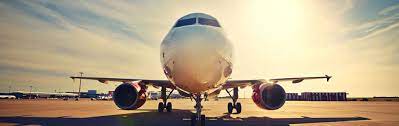 Міжнародні митні процедури для залізничного транспорту:

Підготовка вантажу: вантаж повинен бути готовим для перевезення з відповідними документами і маркуванням.
Подача митної декларації: якщо це потрібно, подається митна декларація для вантажу, що перетинає кордон.
Митниця та інспекція: може здійснюватися митна обробка та інспекція вантажу для визначення його статусу і митного обкладання.
Оформлення мита і оплати: імпортер повинен сплатити мито та податки перед переміщенням вантажу через кордон.
Кожен вид транспорту має свої унікальні митні процедури, але загальна мета полягає в забезпеченні відповідності законам та вимогам країни призначення, сприяючи легальному і безпечному пересуванню товарів через кордони.
6. Логістичні виклики та перешкоди
Логістичні виклики та перешкоди в міжнародній логістиці можуть бути різноманітними і виникати на будь-якому етапі логістичного ланцюга. 
Підвищення вартості транспорту: зміни в цінах на пальне, тарифи та інші фактори можуть призвести до підвищення вартості транспорту, що може суттєво вплинути на логістичні витрати.
Складність глобальних митних процедур: митні процедури можуть бути дуже складними та часомісткими, особливо при переміщенні товарів через кілька країн. Це включає в себе заповнення декларацій, визначення мита і податків, інспекції та інші процедури.
Затримки при перетині кордонів: затримки на кордоні можуть виникати через різні причини, такі як контроль за безпекою, митні інспекції, нестача інфраструктури або громадські акції. Вони можуть призвести до великих затрат часу та коштів.
Складність управління запасами: управління запасами в глобальному масштабі може бути складним завданням через велику кількість факторів, що впливають на попит і постачання товарів.
Нестабільність валютних курсів: зміни валютних курсів можуть впливати на вартість товарів і логістичних послуг, а також на прибуток і ризик для компаній, що здійснюють міжнародну торгівлю.
Геополітичні конфлікти і ризики: політичні та геополітичні конфлікти можуть призвести до змін у законодавстві, обмежень на торгівлю та переміщення товарів, що може суттєво вплинути на логістичні ланцюги.
Проблеми зі зберіганням і транспортуванням товарів з обмеженим терміном придатності: транспортування і зберігання вище перечислених товарів, таких як продукти харчування або фармацевтичні товари, може вимагати додаткового контролю і дотримання спеціальних умов зберігання та транспортування.
Складність логістичної інфраструктури: недостатня розвиненість логістичної інфраструктури в певних регіонах або країнах може стати перешкодою для швидкої і надійної доставки товарів.
Податкові і правові обмеження: податкові правила і законодавство можуть різнитися в кожній країні, що вимагає вивчення і дотримання великої кількості правил і обмежень.
Зміни в споживчому попиті: зміни в попиті на товари та послуги можуть створювати несподівані виклики для логістичних ланцюгів, такі як зміна маршрутів або реорганізація постачальницької бази.


Управління цими викликами та перешкодами вимагає гнучкості, стратегічного планування та спеціалізованої експертизи в міжнародній логістиці.
7. Сучасні технології у міжнародній логістиці
Інноваційна логістика – це певна система самостійної логістизації чинних і нових систем, науковий інструмент з раціоналізації потокових процесів, що заснований на знаннях, підходах, які розвиваються, шляхом впровадження прогресивних розробок у поточне та стратегічне управління ринковими структурами з метою досягнення кінцевих результатів. 
Варто зауважити, що «інновація» - це таке нововведення, яке серйозно підвищує ефективність логістичної системи. Логістичні інновації застосовуються в закупівельній діяльності, складському та транспортному господарстві, при розподілі ресурсів у виробництві, у виробничому процесі, в управлінні запасами, збутової діяльності, тобто у всіх функціональних галузях логістики. Відповідно можна зробити висновок, що область застосування інновацій в логістиці та управлінні ланцюгами постачання безмежна. 
При розробці інноваційних технологій враховують усі фактори, що впливають на роботу того чи іншого працівника, верстата, навантажувачів та інших учасників ланцюга поставки.Важливо відзначити, що ефективність логістичних інновацій залежить не тільки від їх характеру і масштабу, але і від потенціалу персоналу, що використовується для їх реалізації. Варто розглянути приклади інновацій, які можна застосовувати в логістичній діяльності підприємств.
Безпілотні літальні апарати (дрони) - це пристрої, які використовуються для безпілотної доставки вантажів. Ще у 2016 році торгова мережа «Walmart» подала заявку на патент, що стосувалась літаючої конструкції, відому як дирижабль. 22 червня 2017 року інтернет-магазин «Amazon» подав патентну заявку на вежу, склад, з якої будуть злітати дрони. За таким шляхом планує йти й українська компанія «Нова Пошта». Один із власників компанії заявив, що є ймовірність появи в структурі «Нової пошти» інжинірингової фірми, яка займатиметься використанням дронів для швидкого транспортування вантажів між містами. 
Інновації застосування Hyperloop щодо тунельних інфраструктур, які розв’яжуть проблему зростання завантаження доріг мегаполісу, зможуть забезпечити швидку доставку транзитних мереж всередині та між містами.
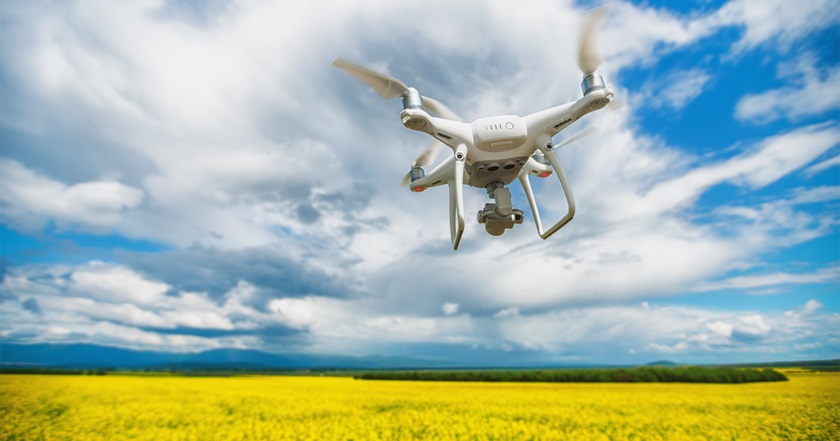 Наступним прикладом та логічним продовженням автоматизації логістики є роботизація складів та хабів. Вона дозволить відмовитись від однієї з найдорожчих складових – людської праці, завдяки чому стане можливим збільшення кількості складів з метою скорочення часу доставки товарів покупцям.
 Так, після здійснення покупки система самостійно визначатиме наявність потрібного товару на складах, аналізувати параметри доставки та змінювати маршрут кур'єрів, враховуючи безліч факторів, у тому числі тимчасові вікна доставки, місцезнаходження кур'єра та дорожню ситуацію на маршруті, розмір та вагу вантажу, характеристики транспорту та ступінь його завантаження, наявність вільних доків на момент очікуваного прибуття транспорту. 
Таким чином, склад і транспортний засіб можуть бути з'єднані в єдину систему, що самостійно функціонує, контролювати яку в режимі реального часу буде оператор, якому необов'язково перебувати безпосередньо на складі. Це дозволить оптимально завантажити як транспорт, так і місце складу, не дозволяючи утворюватись чергам, забезпечуючи максимально короткі терміни доставки, а також знижуючи ймовірність помилок.
Дякую за увагу!
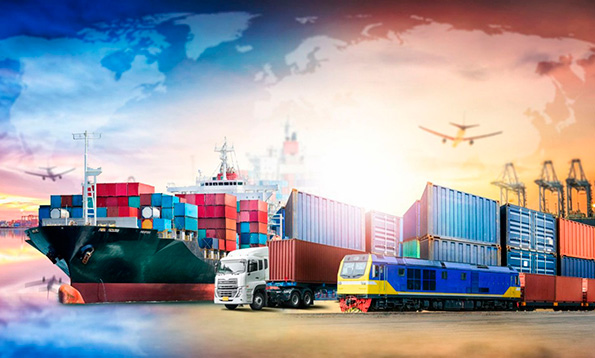